TEHNIČKO CRTANJE
I razred
Predmetni nastavnik:
Anton Mrakovčić dipl.ing
skolafb@gmail.com
1
IZRADA RADIONIČKIH CRTEŽA
skolafb@gmail.com
2
IZRADA RADIONIČKIH CRTEŽA
1. Redoslijed postupaka pri izradi crteža i shema
Pri izradi crteža potrebno je pridržavati se sljedećeg redoslijeda postupaka:
predmet dobro razgledati sa svih strana i odlučiti koja je strana najvažnija  za njegovu izradbu,
b) upoznati se s namjenom predmeta i njegovom funkcijom,
c) odrediti potreban broj pravokutnih projekcija predmeta i kako ga okrenuti,
d) odrediti treba li predmet crtati u presjeku,
e) po potrebi, izraditi skicu predmeta na osnovi pravila,
f) izmjeriti ga i unijeti sve potrebne izmjere, materijal i načine obrade,
g) odrediti format papira na osnovi njegove veličine i odabranog mjerila,
h) nacrtati okvir crteža i zaglavlje,
i) na osnovi skice, nacrtati originalni crtež,
j) kotirati crtež u potpunosti i unijeti sve druge potrebne podatke za izradu i tekstni opis,
k) unijeti sve potrebne podatke u zaglavlje crteža,
l) potpisati se u polje u zaglavlju koje je namijenjeno onomu tko je crtao crtež.
skolafb@gmail.com
3
IZRADA RADIONIČKIH CRTEŽA
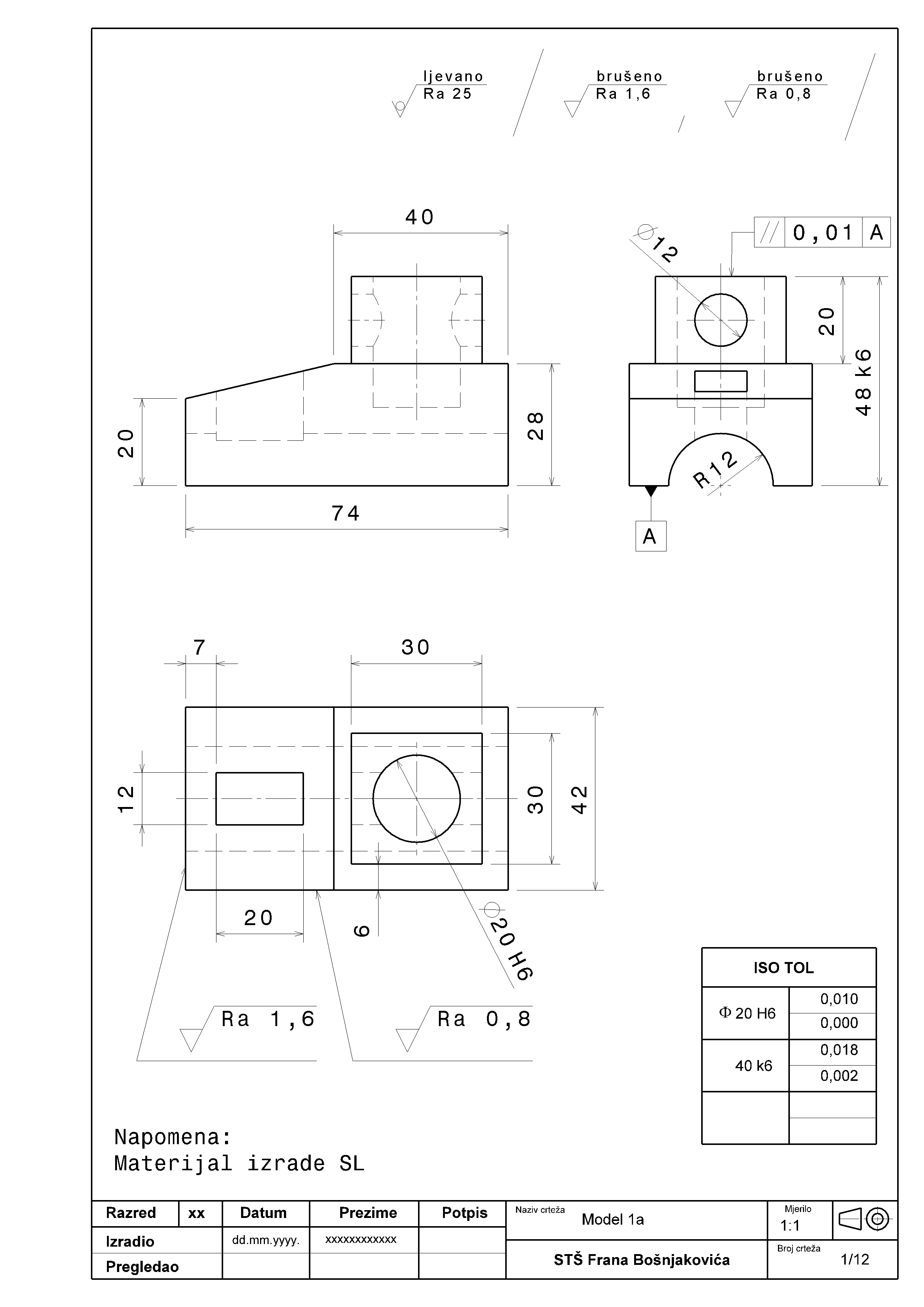 3. Dijelovi radioničkih crteža
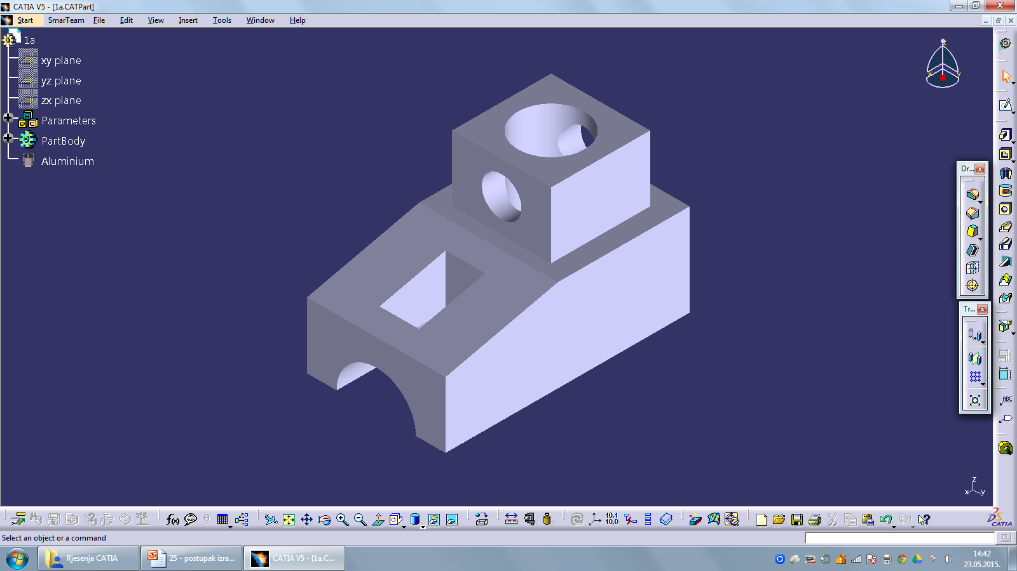 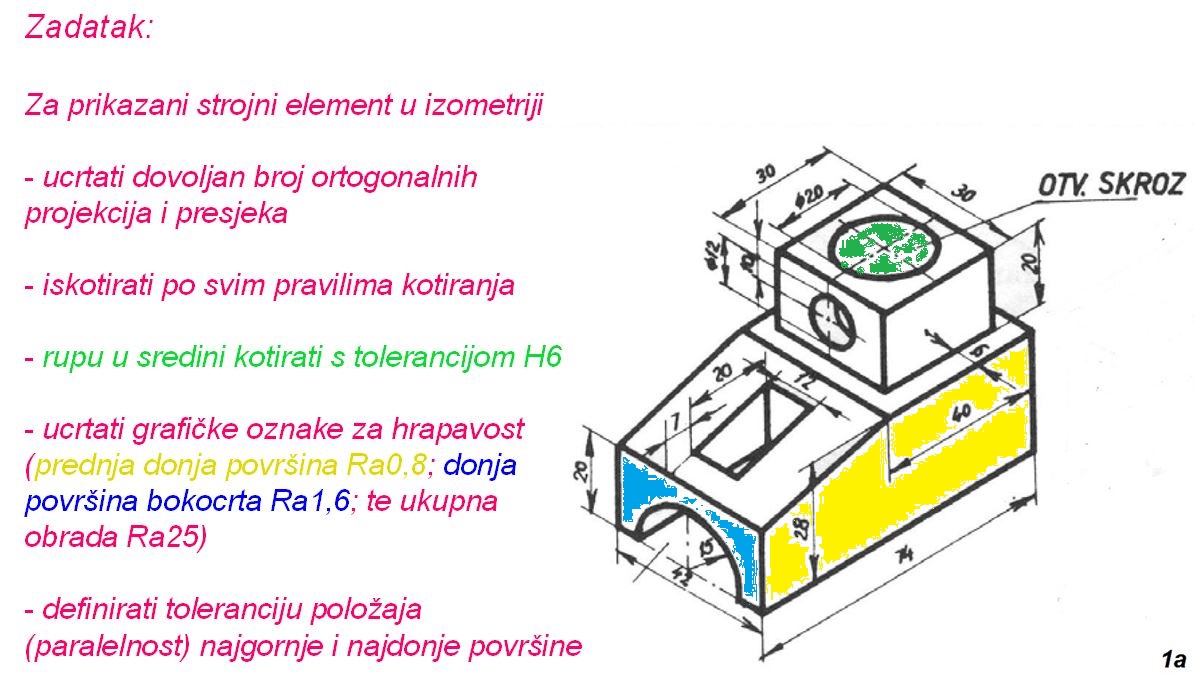 skolafb@gmail.com
4
IZRADA RADIONIČKIH CRTEŽA
3. Dijelovi radioničkih crteža
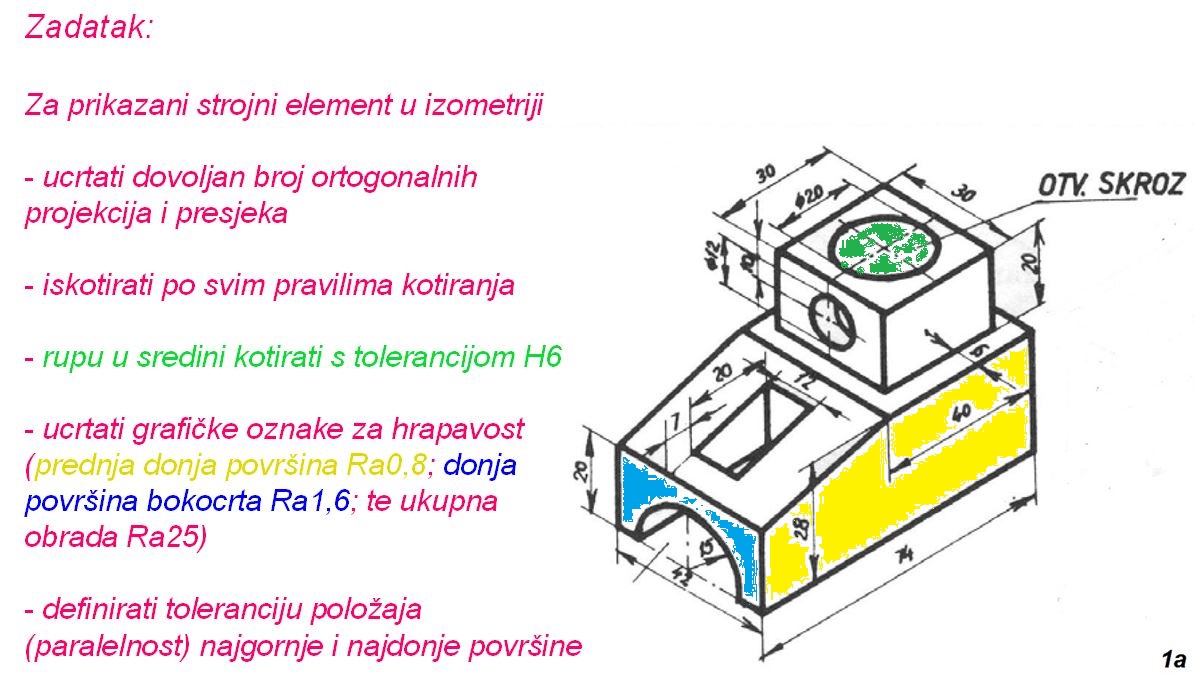 skolafb@gmail.com
5
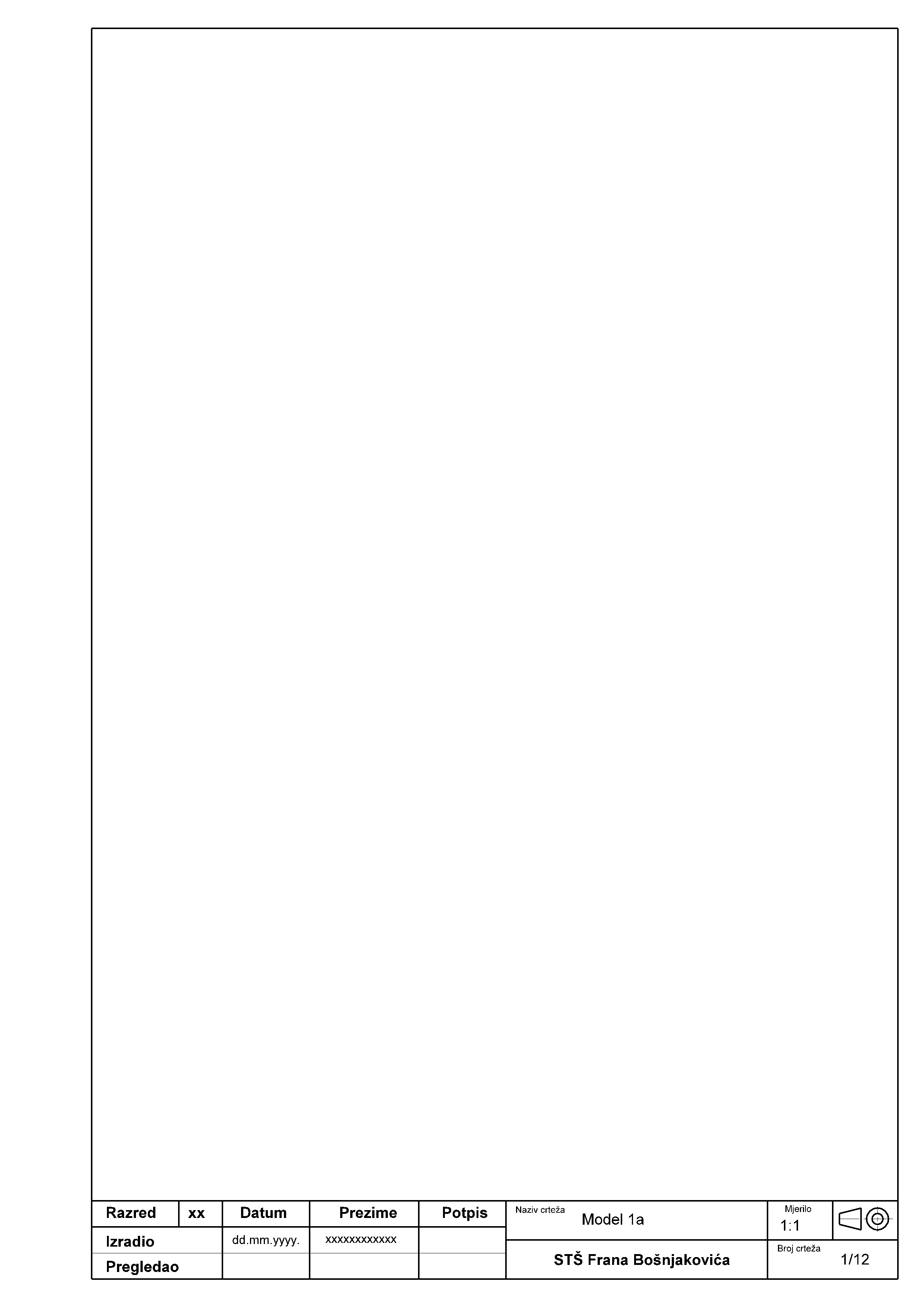 Okvir i zaglavlje
Dovoljan broj ortogonalnih projekcija
Dimenzije (kote) – duljinska ograničenja ili tolerancije
Geometrijska ograničenja (tolerancije položaja i oblika)
Oznake obrade (tolerancije hrapavosti)
Napomene i objašnjenja
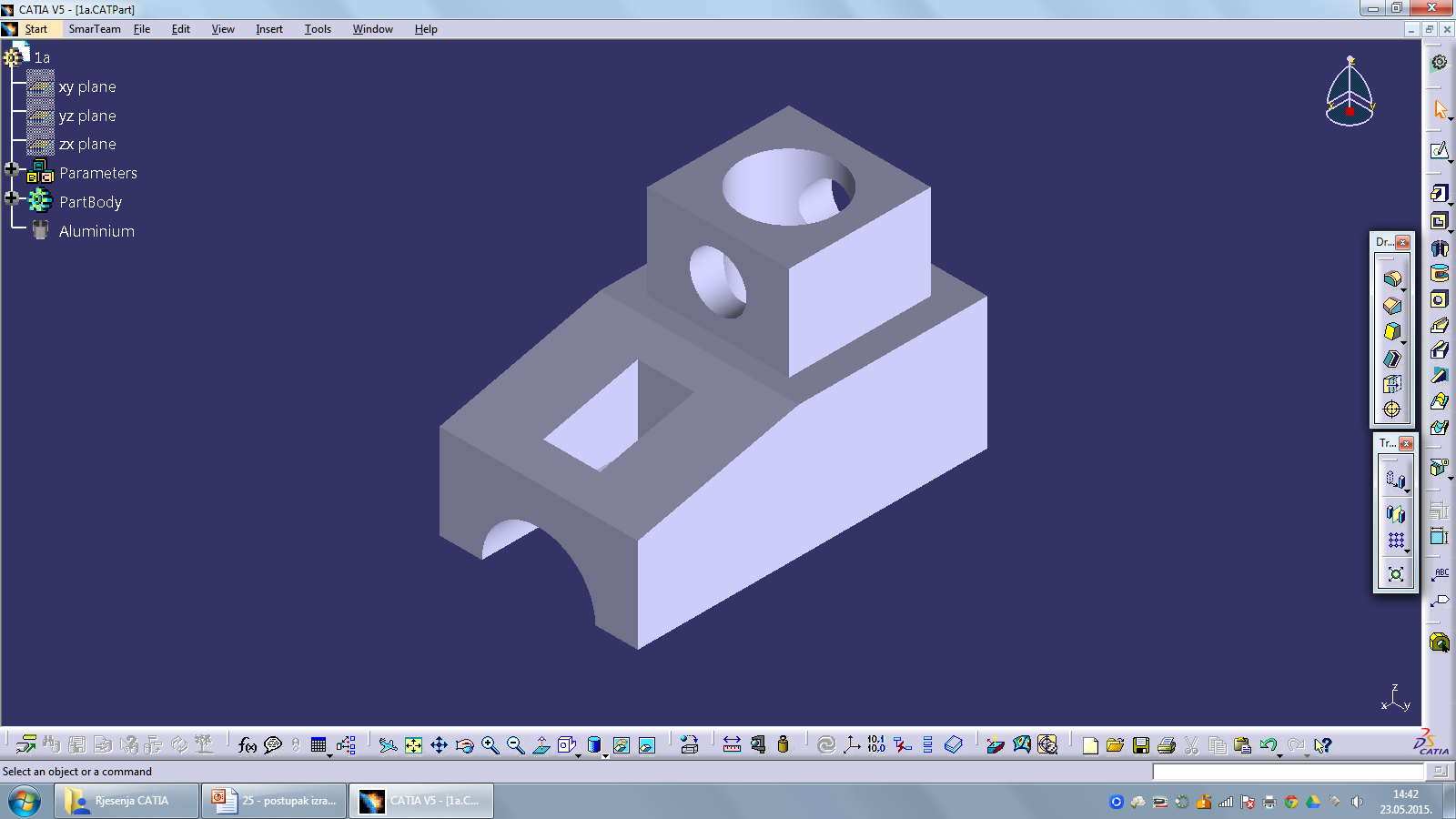 Okvir i zaglavlje
Dovoljan broj ortogonalnih projekcija
Dimenzije (kote) – duljinska ograničenja ili tolerancije
Geometrijska ograničenja (tolerancije položaja i oblika)
Oznake obrade (tolerancije hrapavosti)
Napomene i objašnjenja
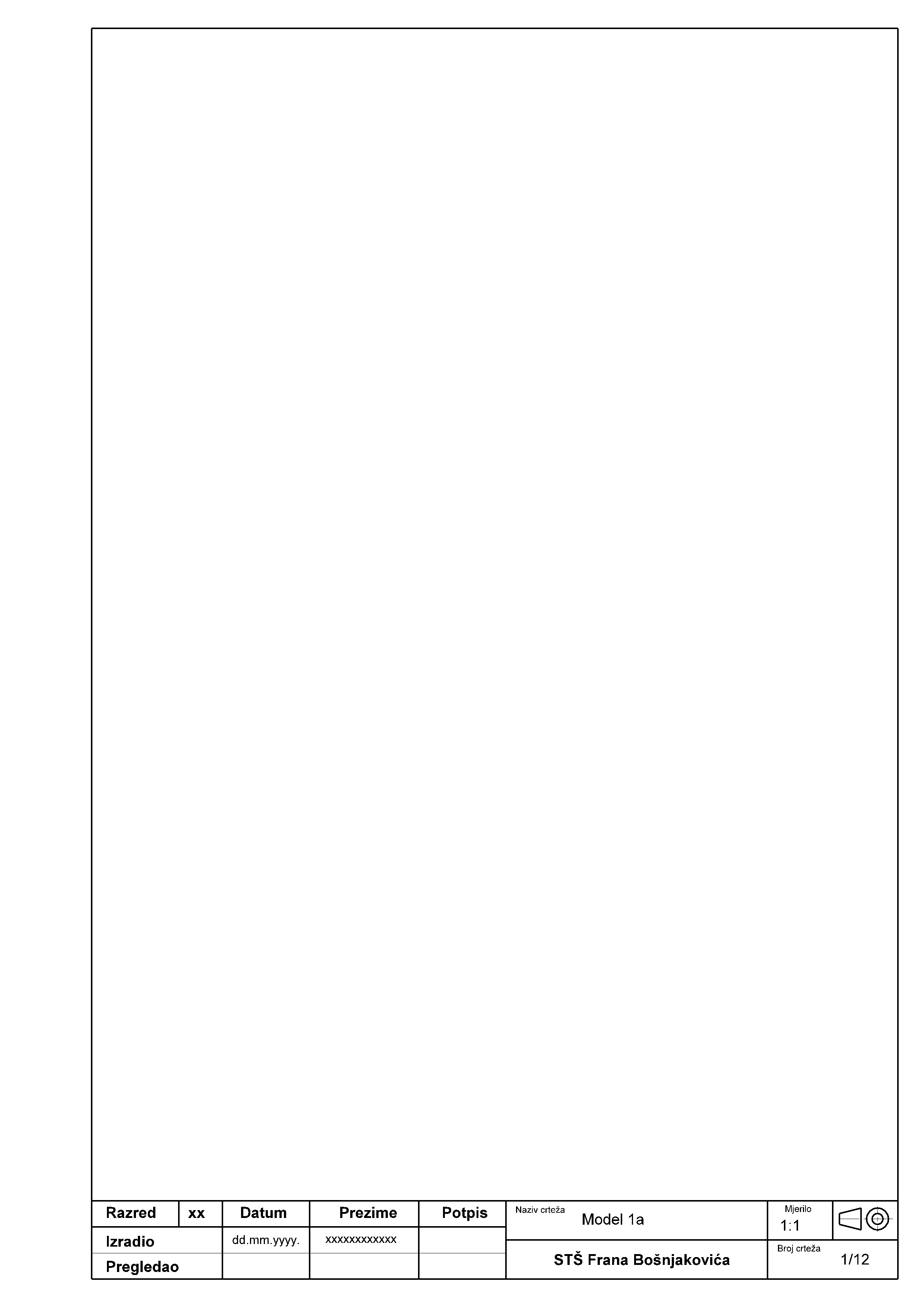 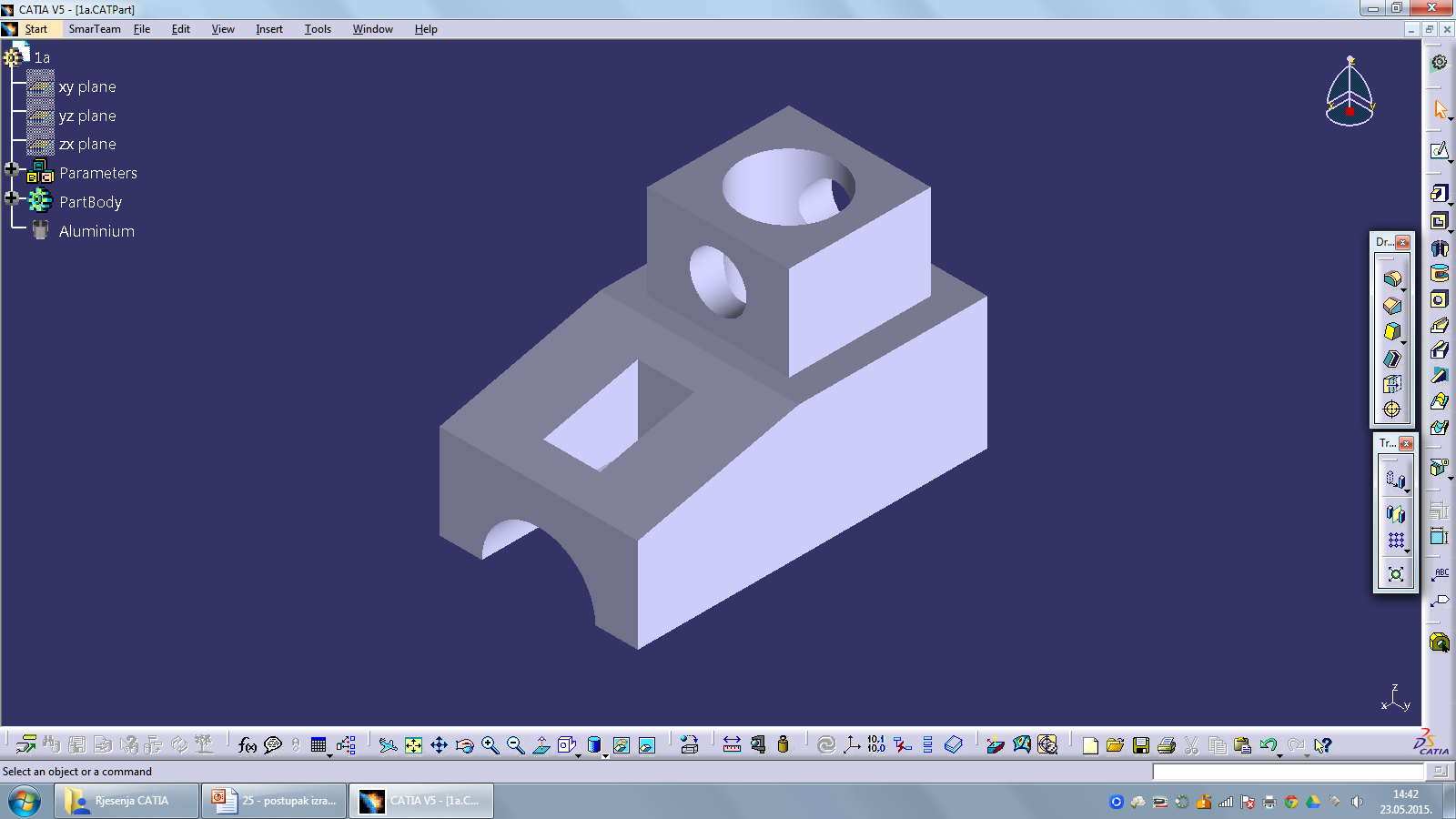 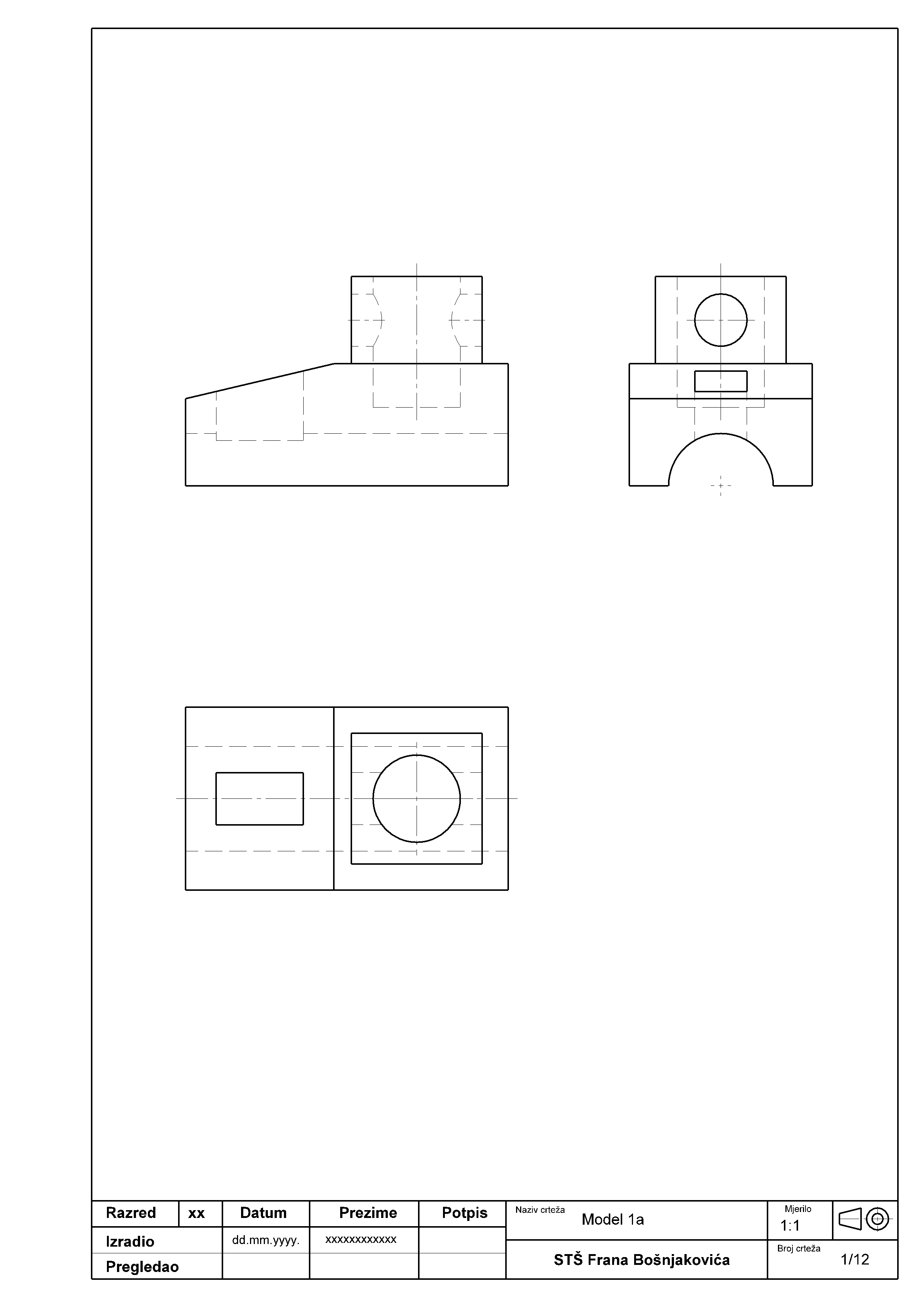 Okvir i zaglavlje
Dovoljan broj ortogonalnih projekcija i presjeka
Dimenzije (kote) – duljinska ograničenja ili tolerancije
Geometrijska ograničenja (tolerancije položaja i oblika)
Oznake obrade (tolerancije hrapavosti)
Napomene i objašnjenja
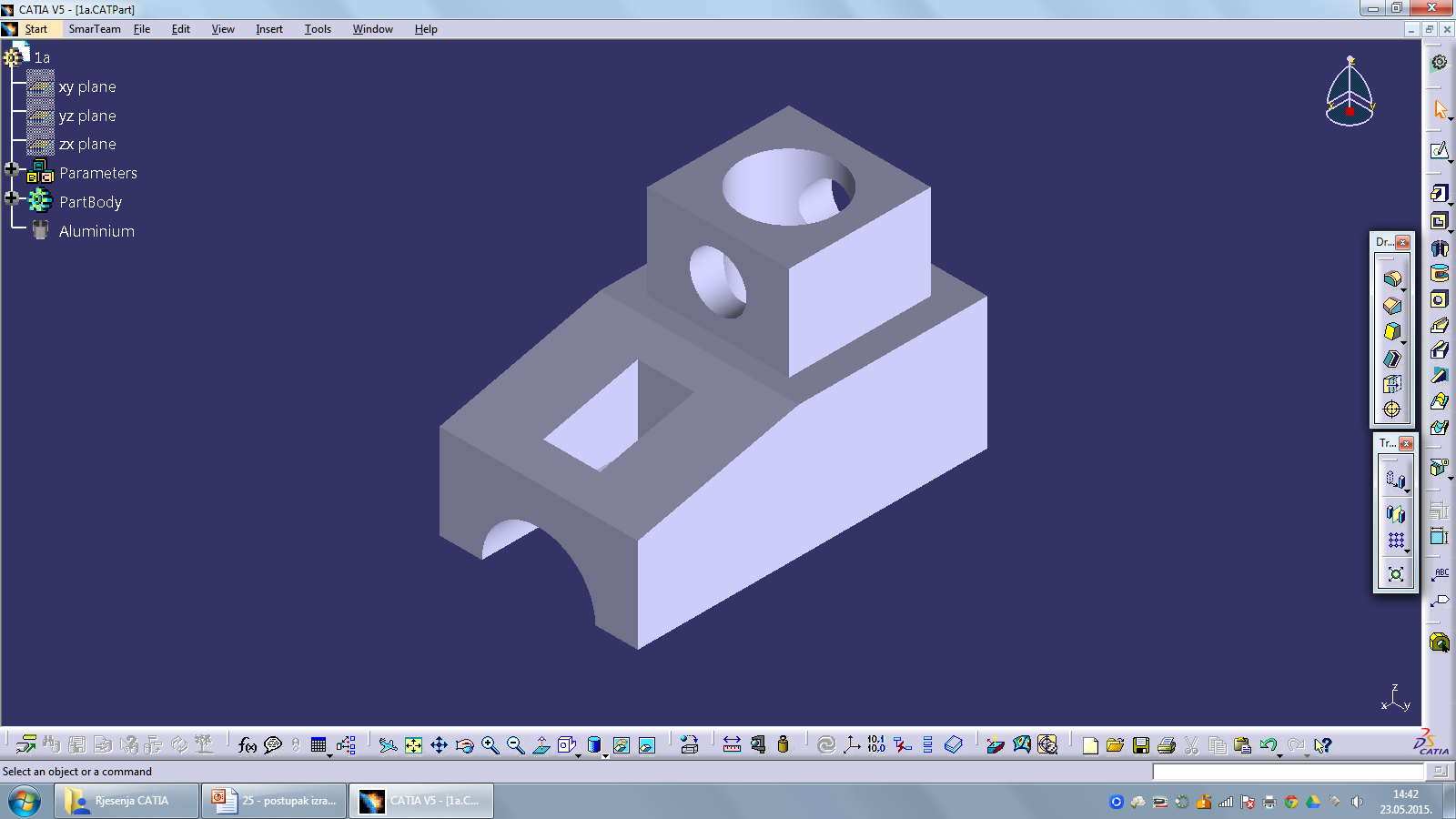 skolafb@gmail.com
8
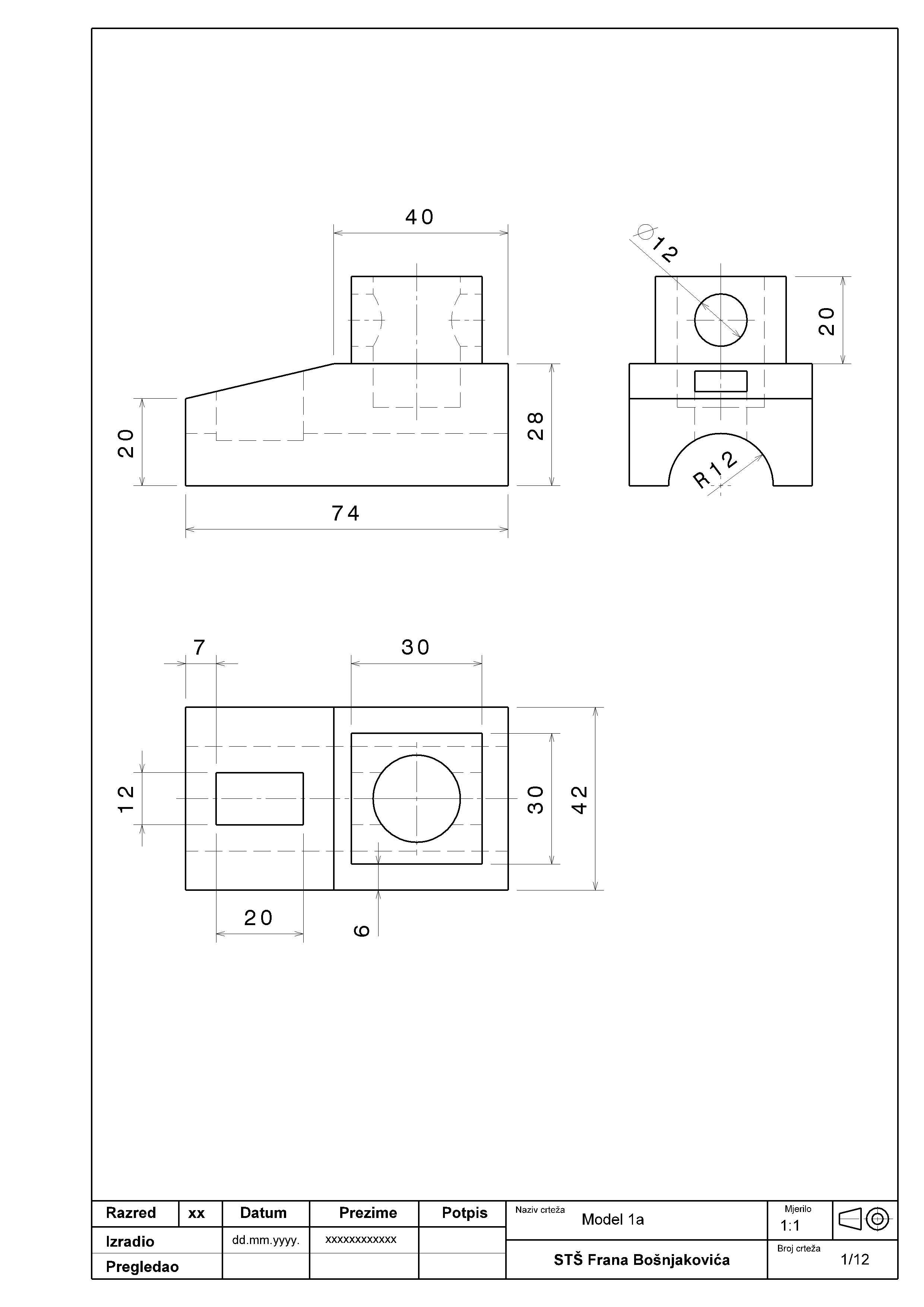 Okvir i zaglavlje
Dovoljan broj ortogonalnih projekcija
Dimenzije (kote) – duljinska ograničenja i tolerancije
Geometrijska ograničenja (tolerancije položaja i oblika)
Oznake obrade (tolerancije hrapavosti)
Napomene i objašnjenja
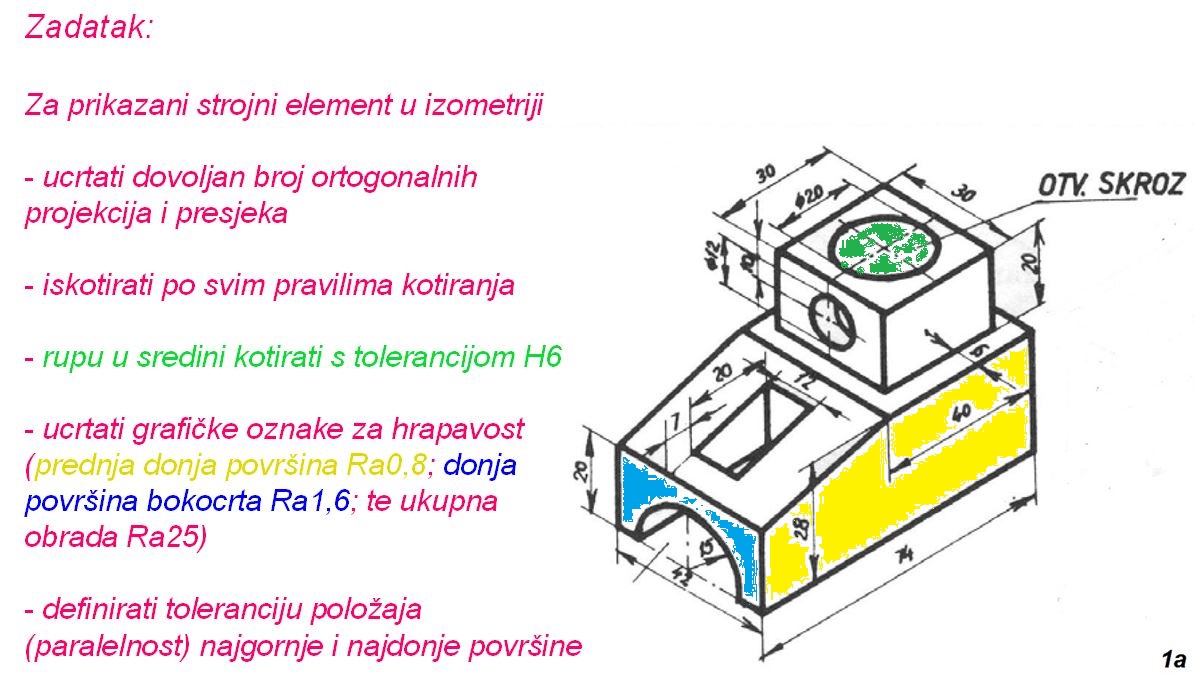 skolafb@gmail.com
9
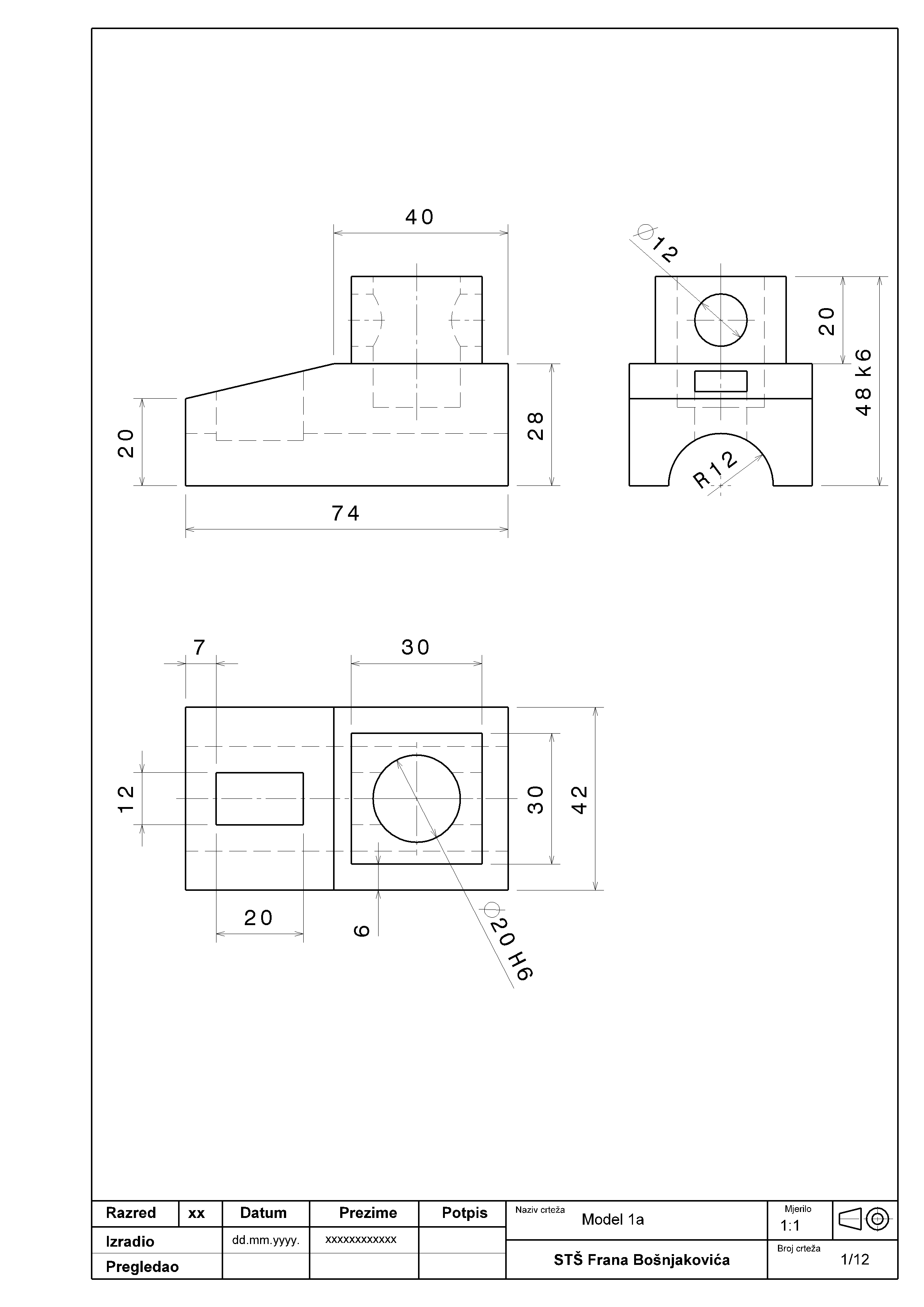 Okvir i zaglavlje
Dovoljan broj ortogonalnih projekcija
Dimenzije (kote) – duljinska ograničenja i tolerancije
Geometrijska ograničenja (tolerancije položaja i oblika)
Oznake obrade (tolerancije hrapavosti)
Napomene i objašnjenja
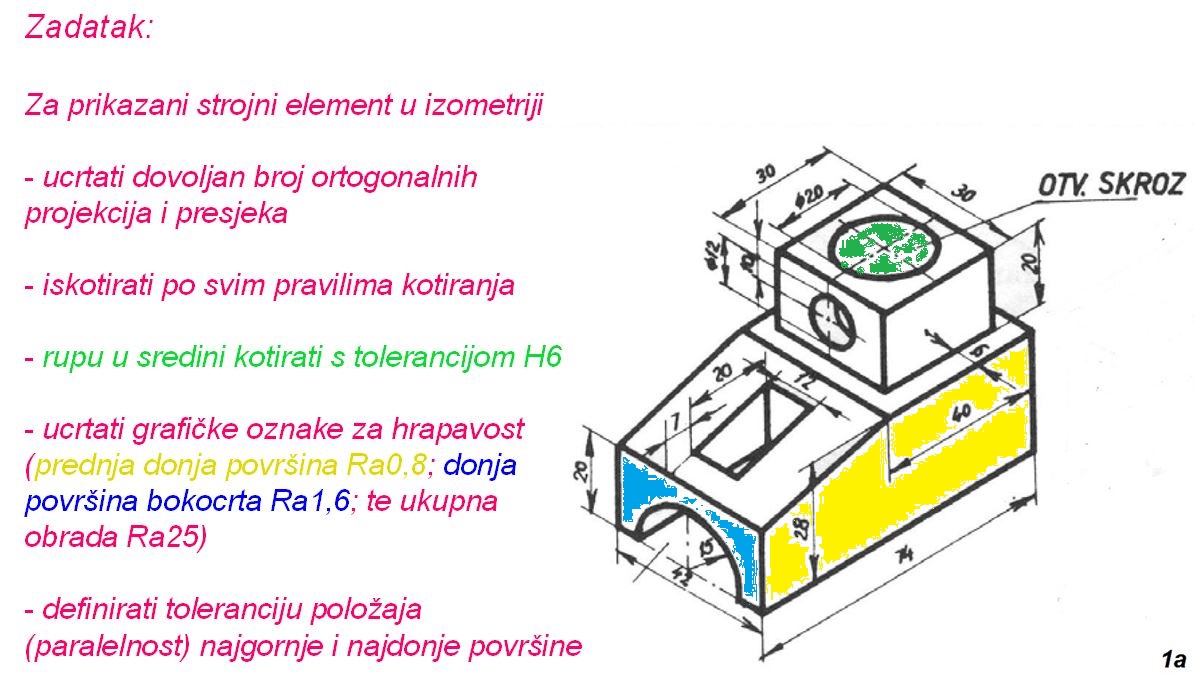 skolafb@gmail.com
10
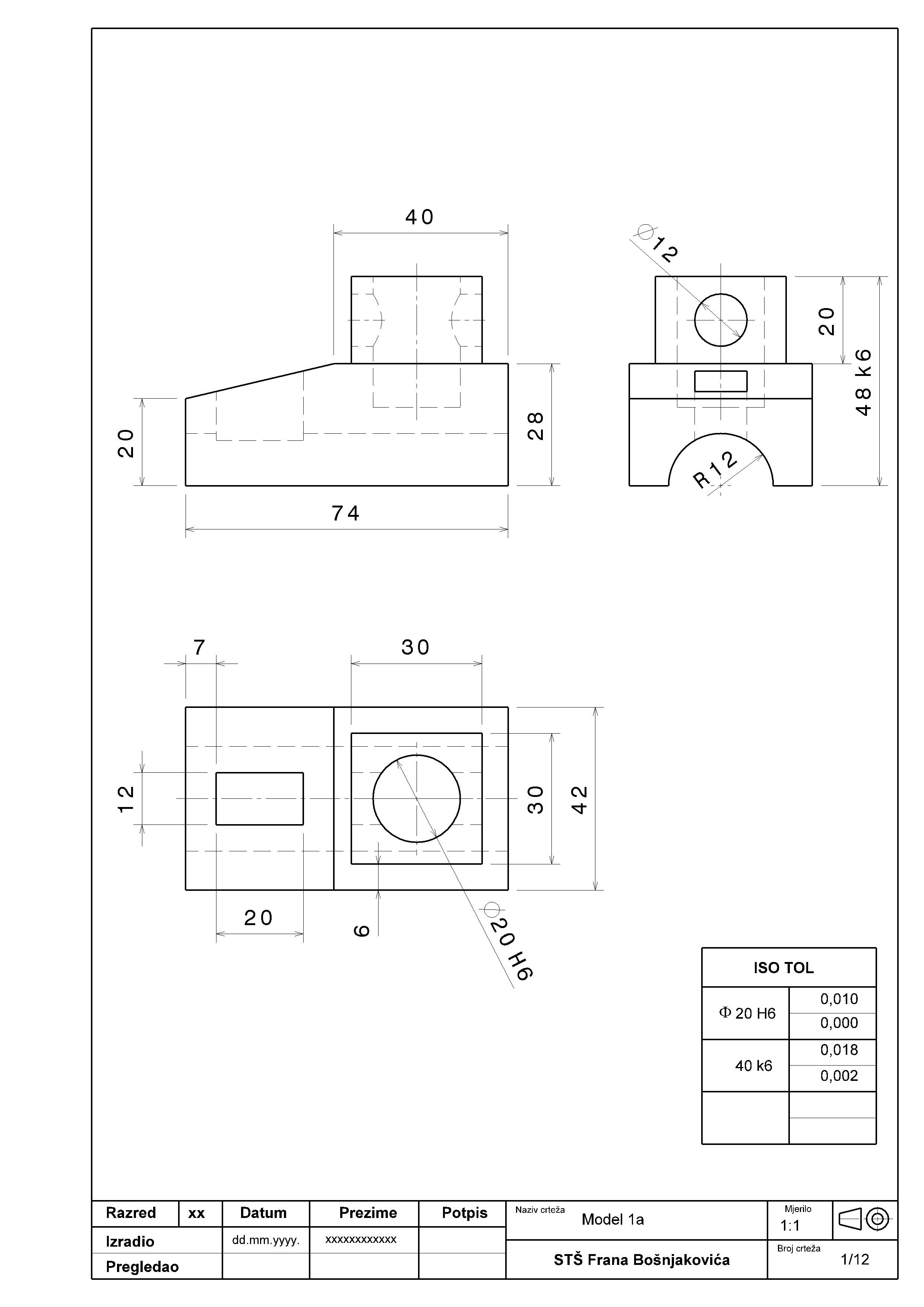 Okvir i zaglavlje
Dovoljan broj ortogonalnih projekcija
Dimenzije (kote) – duljinska ograničenja i tolerancije
Geometrijska ograničenja (tolerancije položaja i oblika)
Oznake obrade (tolerancije hrapavosti)
Napomene i objašnjenja
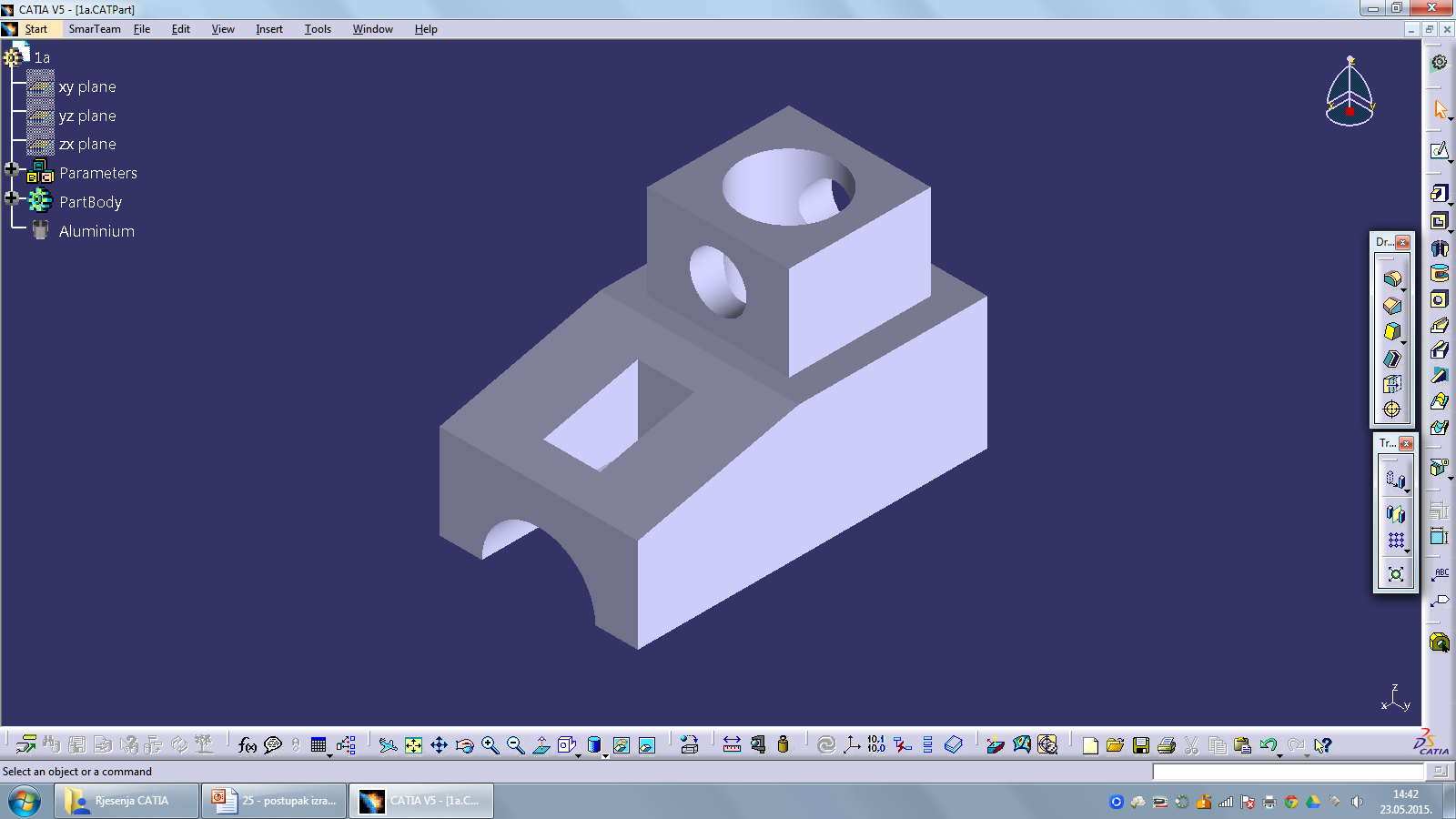 skolafb@gmail.com
11
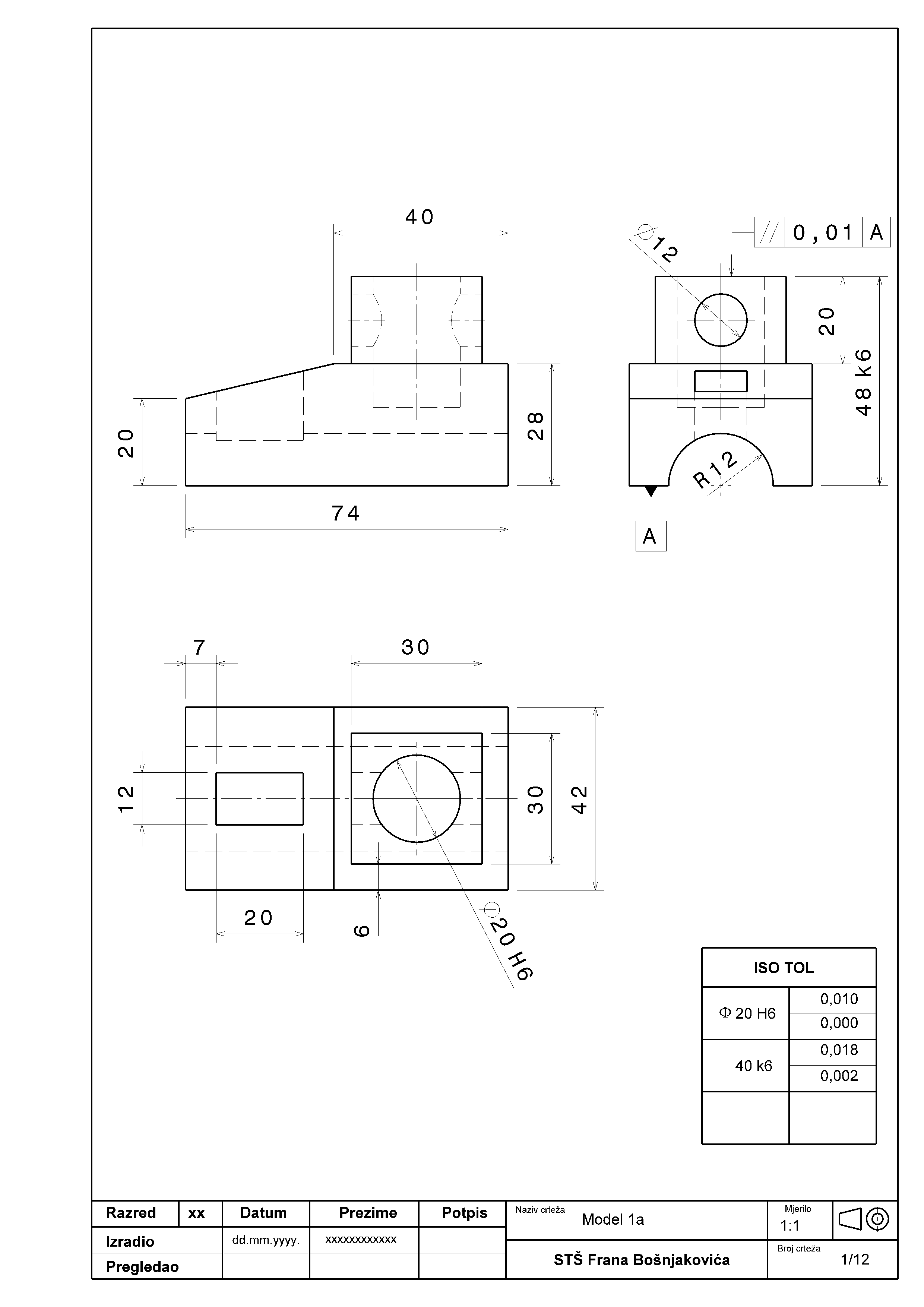 Okvir i zaglavlje
Dovoljan broj ortogonalnih projekcija
Dimenzije (kote) – duljinska ograničenja ili tolerancije
Geometrijska ograničenja (tolerancije položaja i oblika)
Oznake obrade (tolerancije hrapavosti)
Napomene i objašnjenja
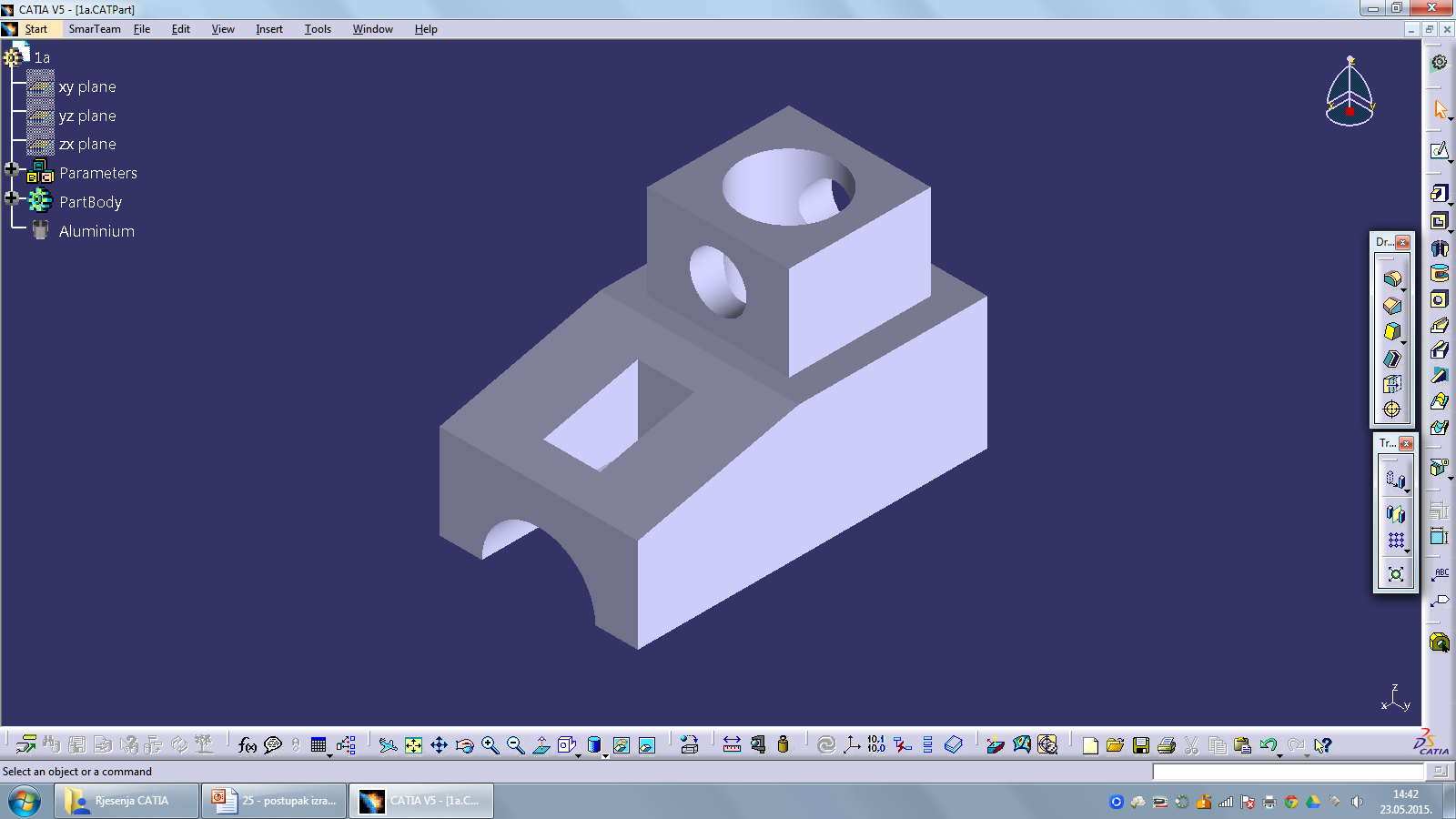 skolafb@gmail.com
12
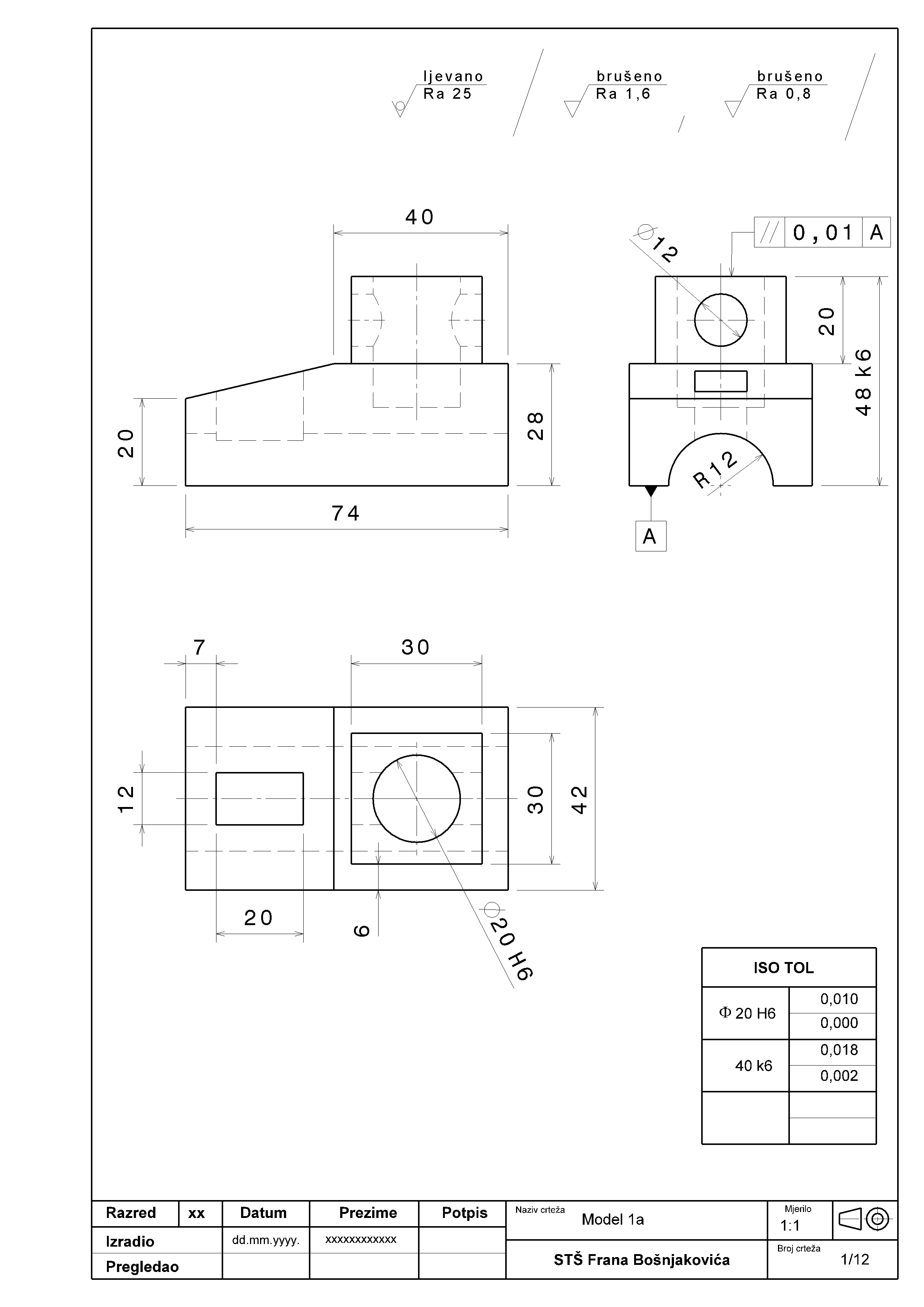 Okvir i zaglavlje
Dovoljan broj ortogonalnih projekcija
Dimenzije (kote) – duljinska ograničenja ili tolerancije
Geometrijska ograničenja (tolerancije položaja i oblika)
Oznake obrade (tolerancije hrapavosti)
Napomene i objašnjenja
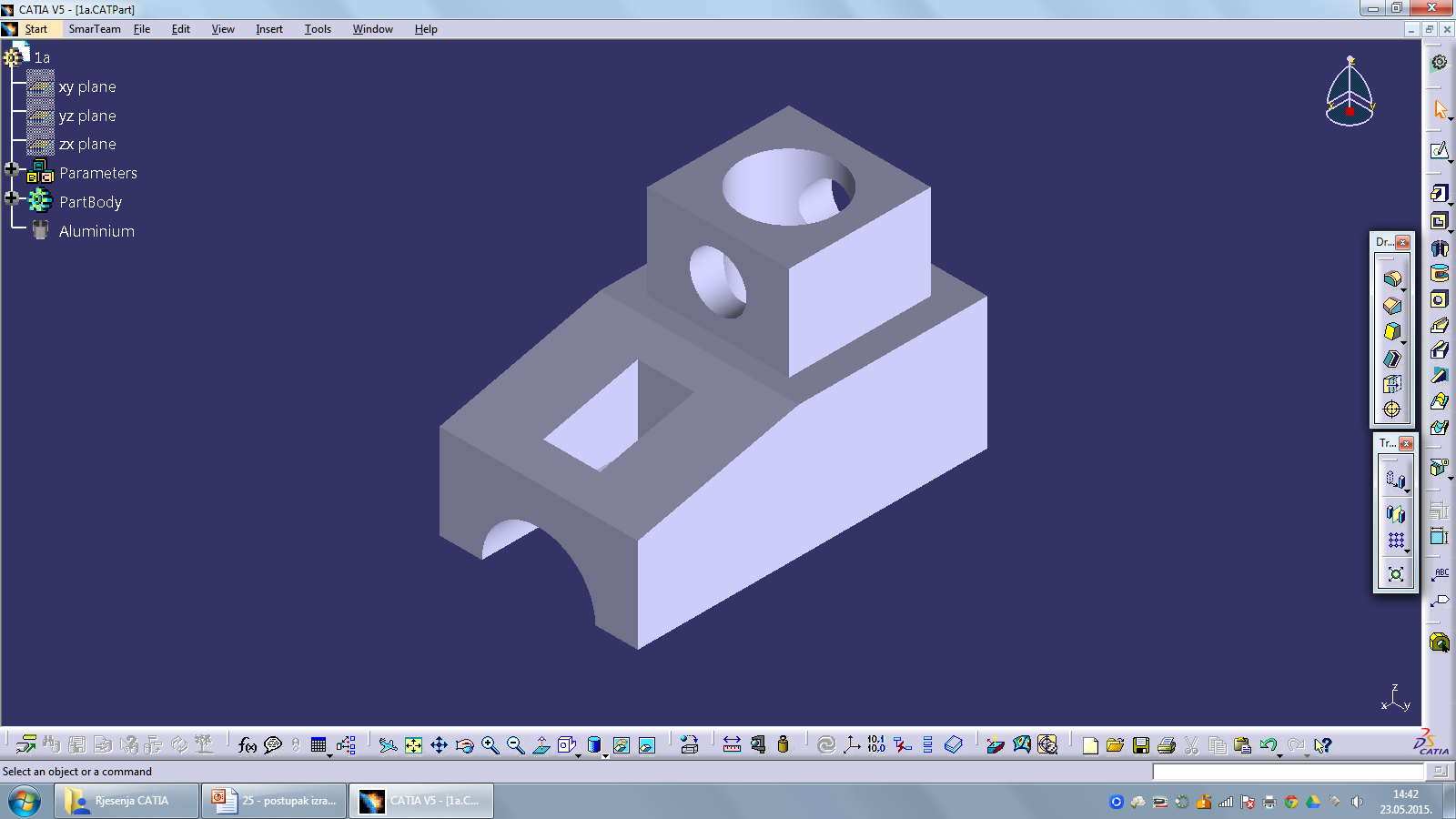 skolafb@gmail.com
13
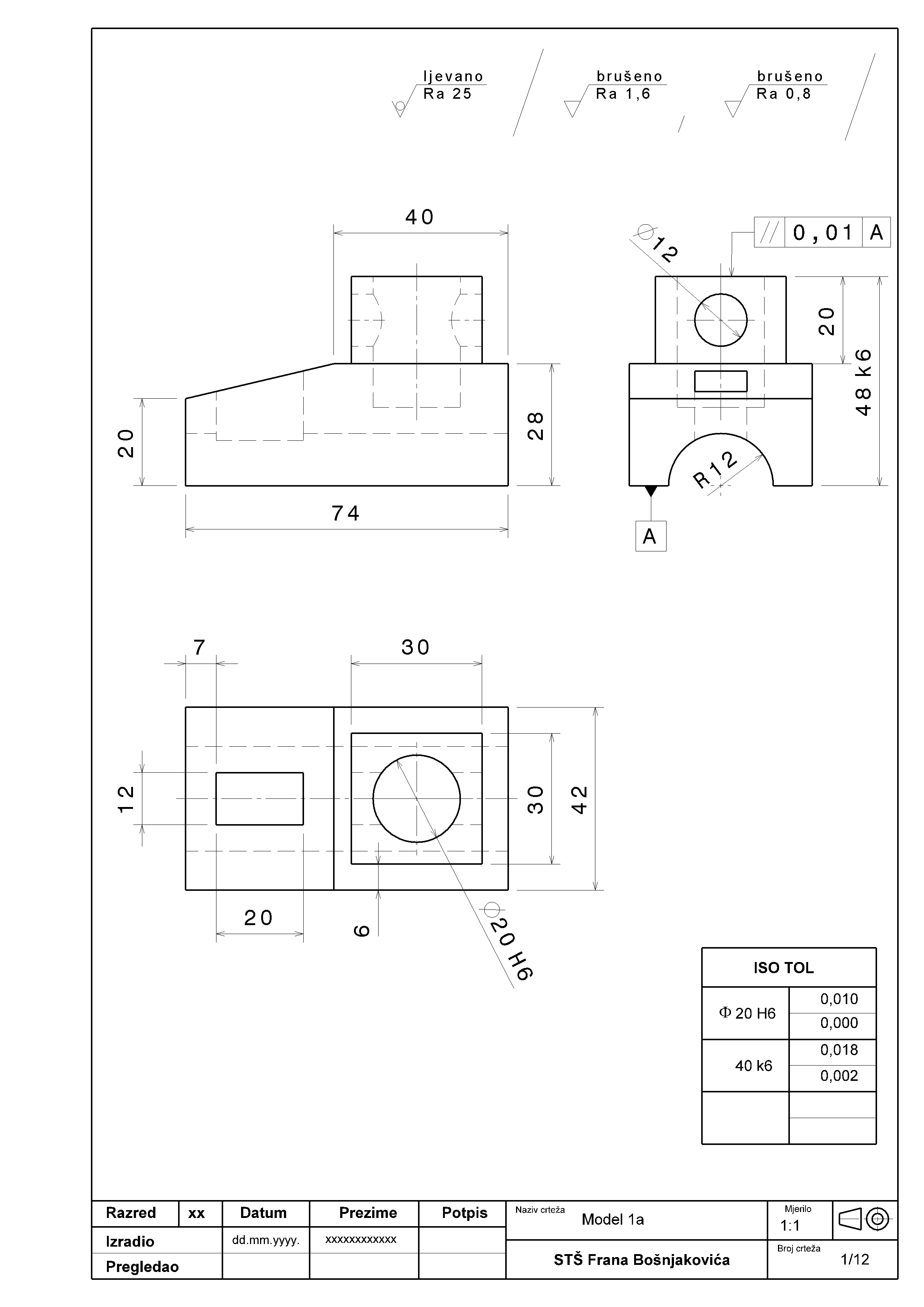 Okvir i zaglavlje
Dovoljan broj ortogonalnih projekcija
Dimenzije (kote) – duljinska ograničenja ili tolerancije
Geometrijska ograničenja (tolerancije položaja i oblika)
Oznake obrade (tolerancije hrapavosti)
Napomene i objašnjenja
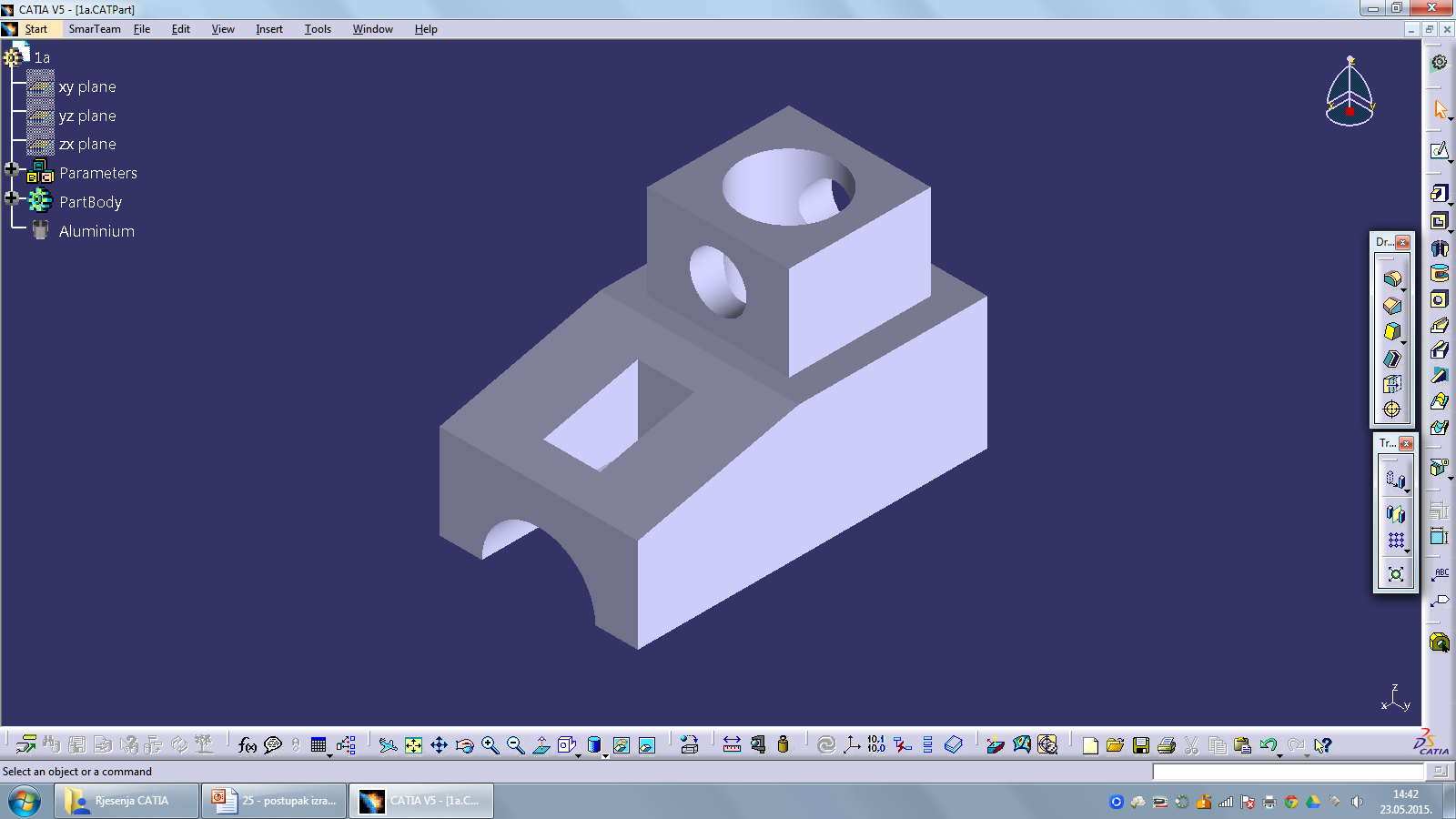 skolafb@gmail.com
14
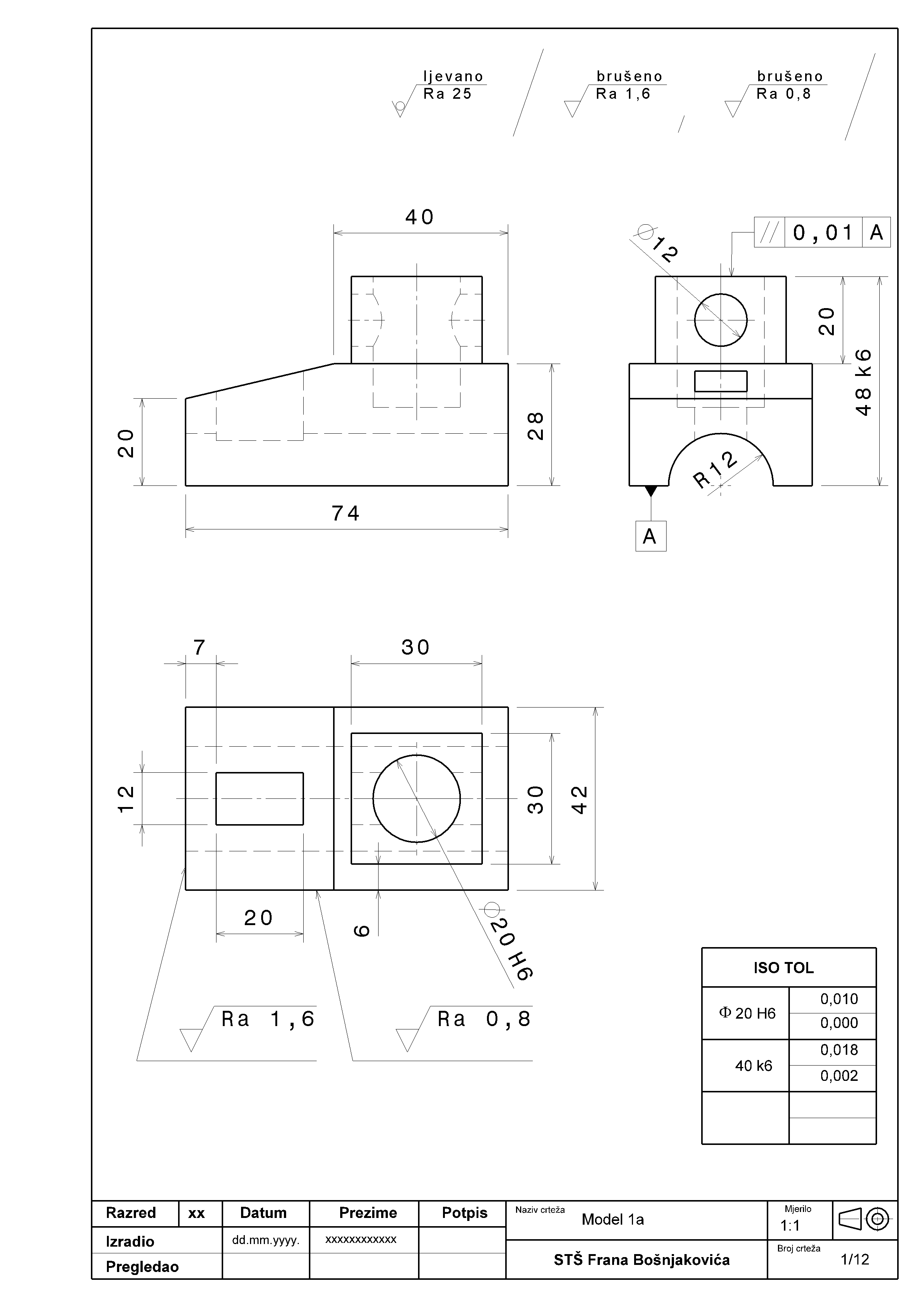 Okvir i zaglavlje
Dovoljan broj ortogonalnih projekcija
Dimenzije (kote) – duljinska ograničenja ili tolerancije
Geometrijska ograničenja (tolerancije položaja i oblika)
Oznake obrade (tolerancije hrapavosti)
Napomene i objašnjenja
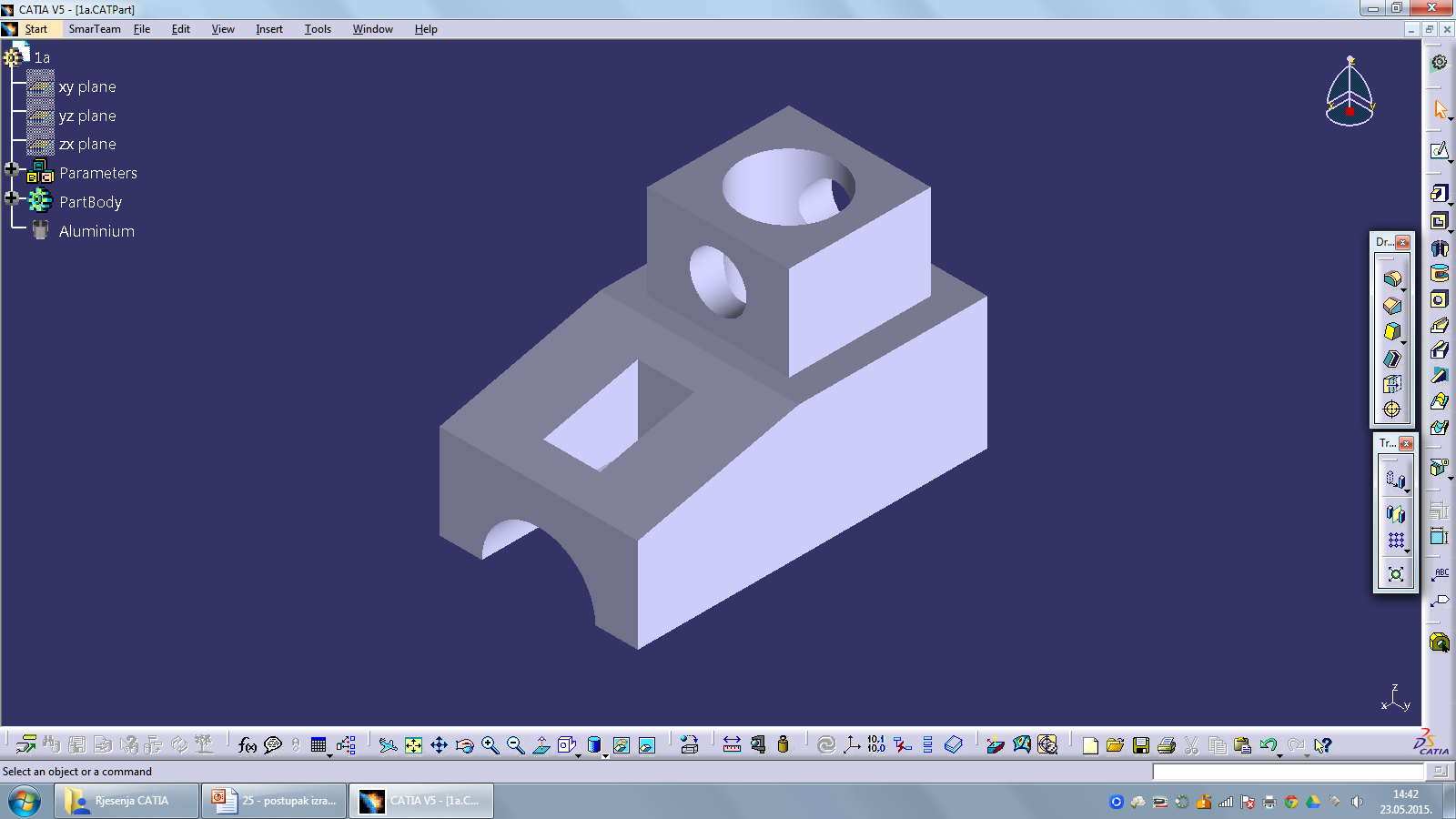 skolafb@gmail.com
15
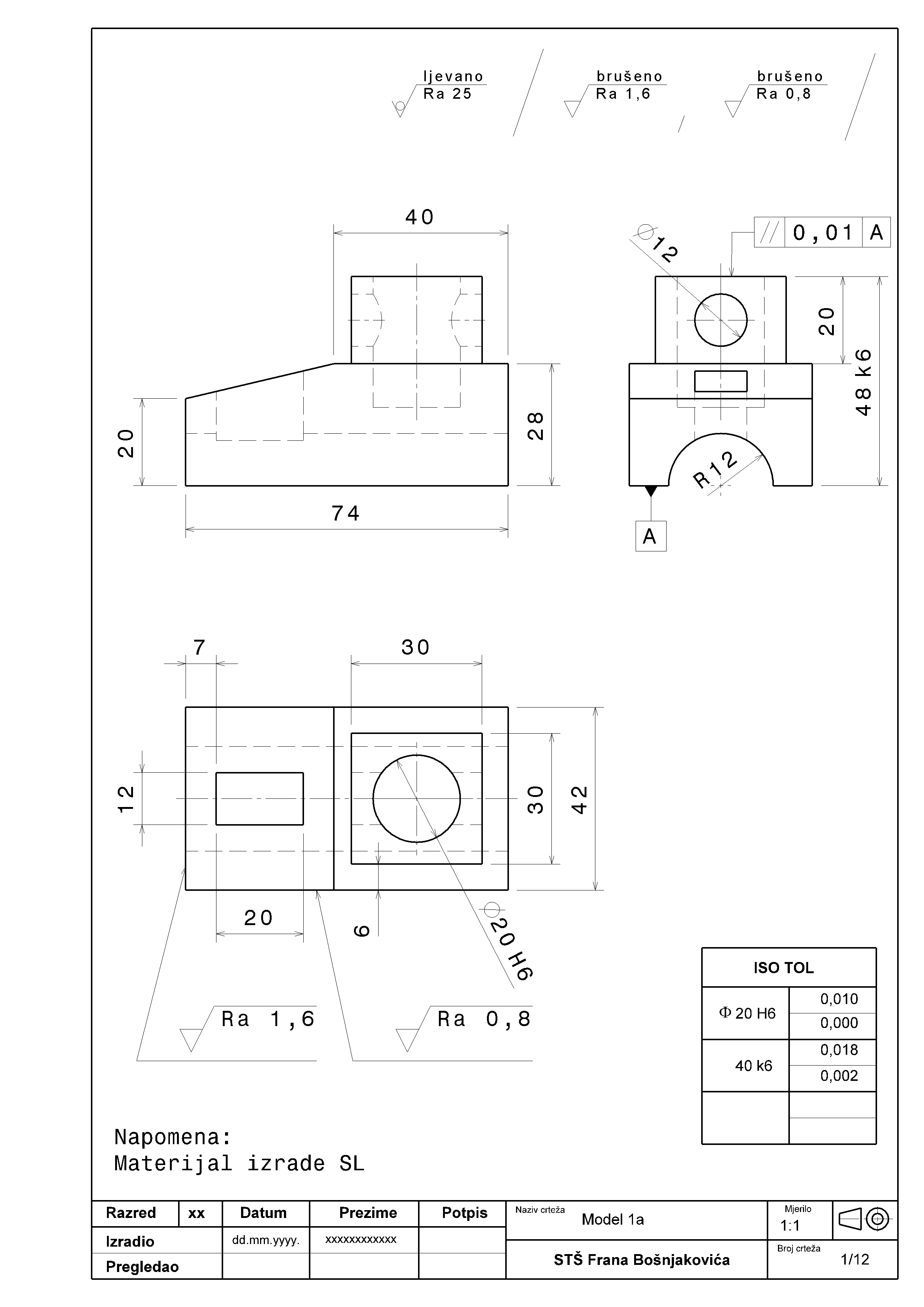 Okvir i zaglavlje
Dovoljan broj ortogonalnih projekcija
Dimenzije (kote) – duljinska ograničenja ili tolerancije
Geometrijska ograničenja (tolerancije položaja i oblika)
Oznake obrade (tolerancije hrapavosti)
Napomene i objašnjenja
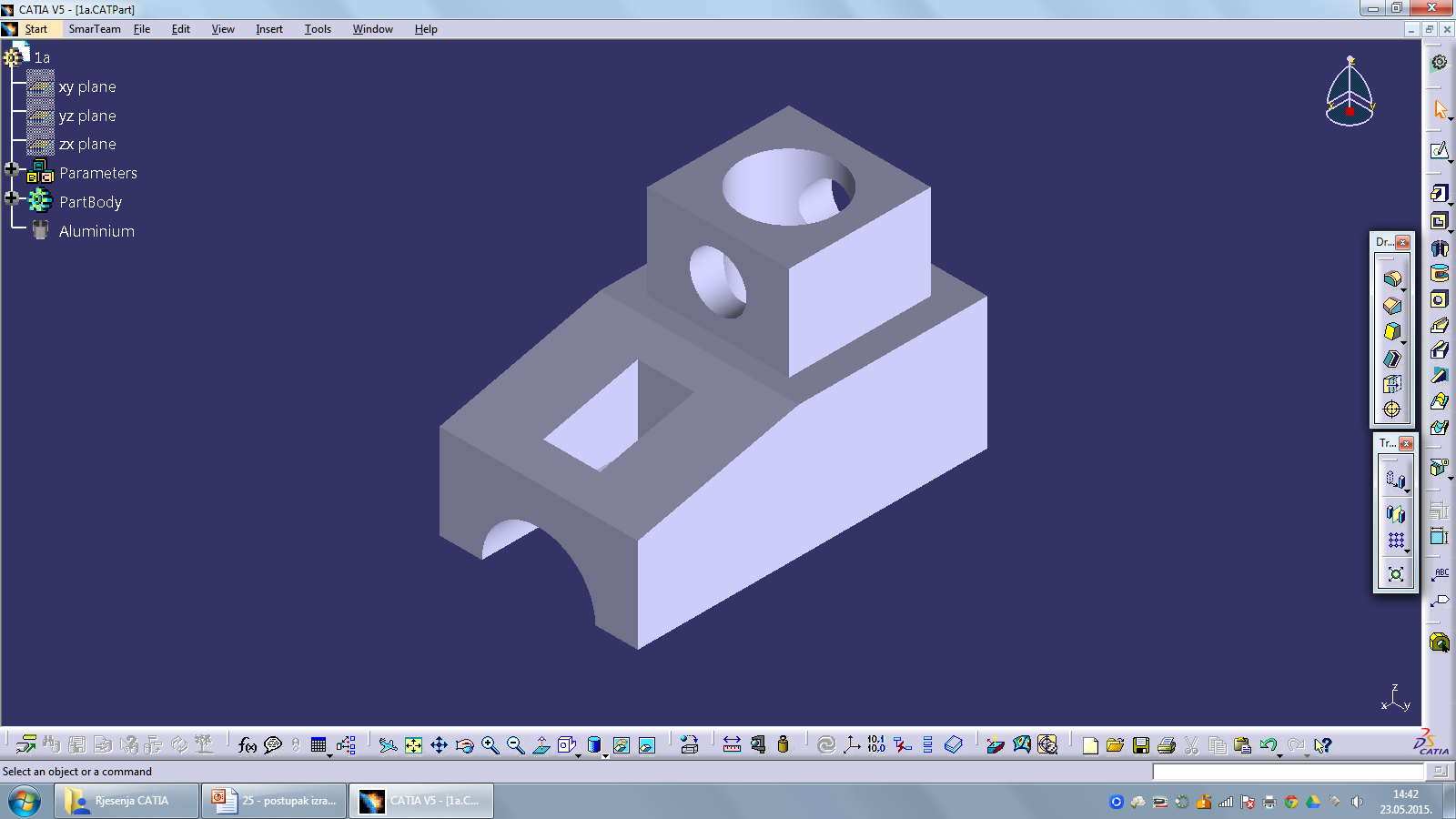 skolafb@gmail.com
16
IZRADA RADIONIČKIH CRTEŽA
3. Dijelovi radioničkih crteža
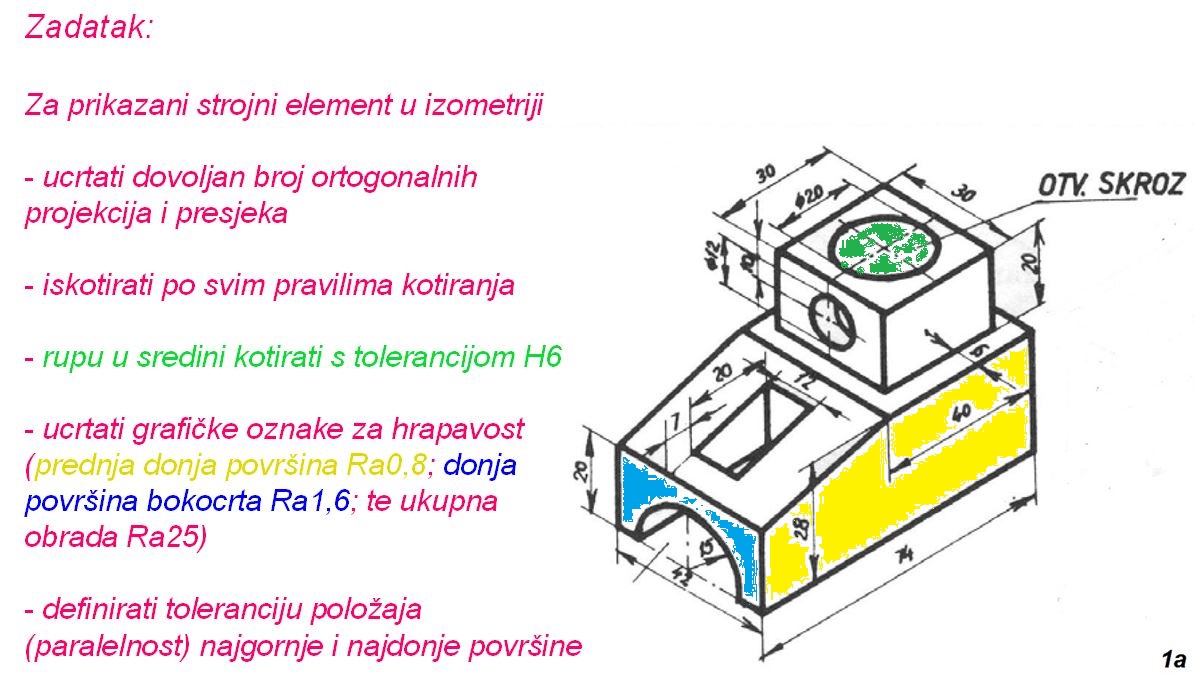 skolafb@gmail.com
17
IZRADA RADIONIČKIH CRTEŽA
Hvala na pozornosti
skolafb@gmail.com
18